Perkins Update
February 8, 2022
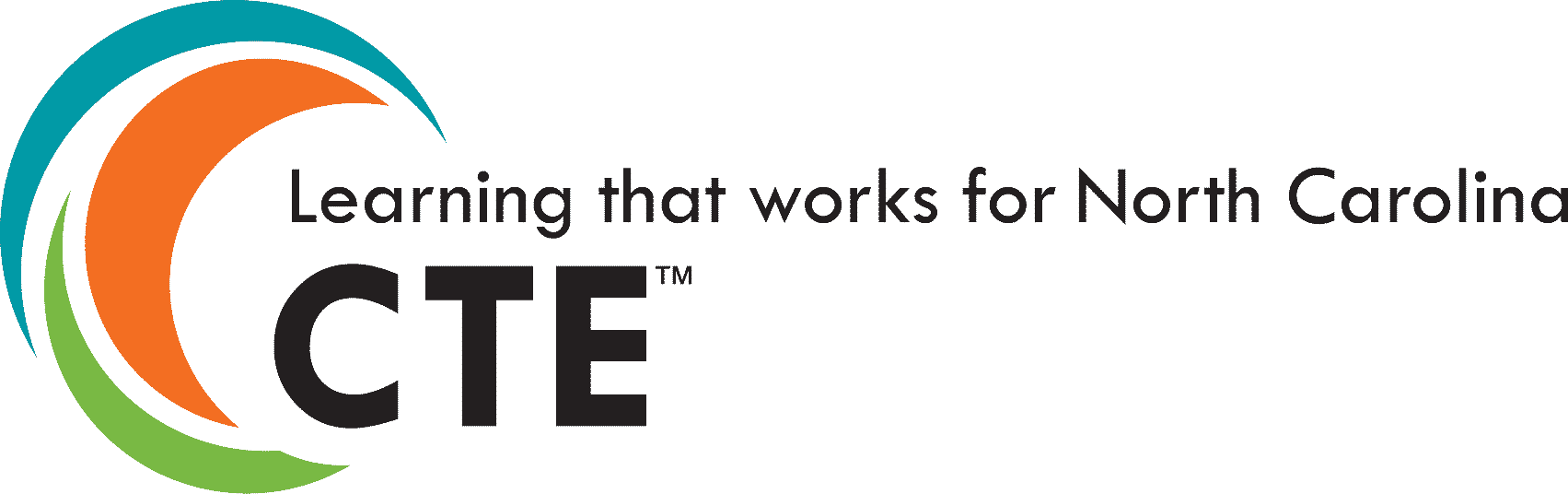 Team Perkins
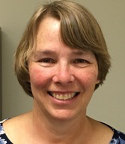 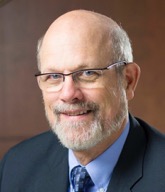 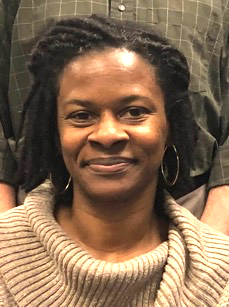 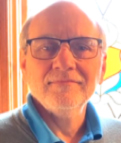 Bob Witchger
Patti Coultas
Tony Reggi
Darice McDougald
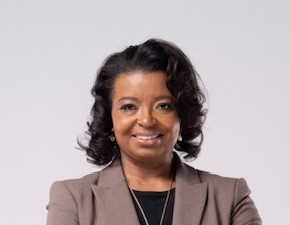 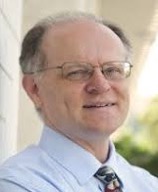 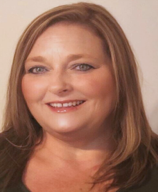 Michelle Lair
Mary Olvera
Chris Droessler
[Speaker Notes: Dr. Bob Witchger 
919-807-7126
WitchgerB@nccommunitycolleges.edu

Dr. Tony R. Reggi
919-807-7131
ReggiA@nccommunitycolleges.edu

Patti Coultas
919-807-7130
CoultasP@nccommunitycolleges.edu

Dr. Mary Olvera
919-807-7120
OlveraM@nccommunitycolleges.edu

Michelle Lair
919-807-72227
LairM@nccommunitycolleges.edu

Chris Droessler 
919-807-7068
DroesslerC@nccommunitycolleges.edu

Darice McDougald
919-807-7219
McDougaldD@nccommunitycolleges.edu]
Team Perkins Changes
Chris Droessler is retiring. He will continue to work with Team Perkins part time through the month of February. 


Congratulations!
Michelle Lair has been promoted to Director of Academic Programs. She will continue as the CCP CTE contact until that that position is filled.

	Congratulations!
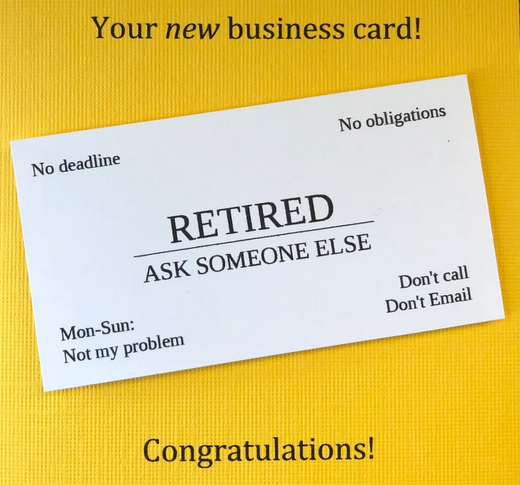 Purpose of Perkins
Develop more fully the academic knowledge and technical and employability skills of secondary education students and postsecondary education students who elect to enroll in CTE curriculum programs and programs of study
[Speaker Notes: The Strengthening Career and Technical Education for the 21st Century Act reauthorized and updated the Carl D. Perkins Career and Technical Education Act of 2006 to become the current Carl D. Perkins Career and Technical Education Act of 2006 as amended by the Strengthening Career and Technical Education for the 21st Century Act (Perkins V)


This updated act stresses:
-  Academic, Technical, and Employability Skills 
- Funding Secondary and Postsecondary CTE 
- Focusing on  Students who elect to enroll in CTE Programs of Study]
Promising Practice Video 2021
Pamlico Community College
	New equipment for the cosmetology and esthetics programs

Link

See all the videos:
https://www.ncperkins.org/video/
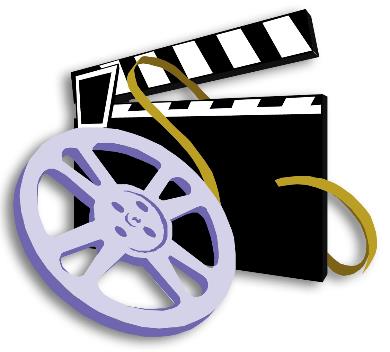 [Speaker Notes: August 2021
Wilson
Wilkes

September 2021
Wayne
Vance-Granville

October 2021
Stanly
Southeastern


South Piedmont
Rowan-Cabarrus
Rockingham
Robeson
Pitt-Martin
Pamlico
Nash
Mayland
Lenoir
Johnston
James_Sprunt
Halifax
Gaston
Forsyth
Fayetteville
Edgecombe
Durham
Davidson
Craven
Coastal_Carolina
Central_Piedmont
Carteret
Cape_Fear
Caldwell
Brunswick
Blue_Ridge
Beaufort
AB_Tech]
February is CTE Month, we appreciate You!
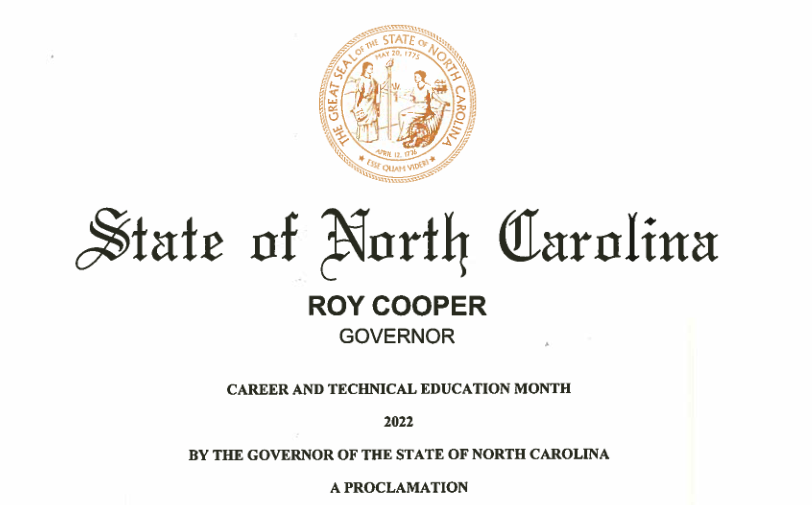 https://governor.nc.gov/media/2920/open
Key Parts of the CLNA
Assess: 
Student Performance 
Size, Scope & Quality
Labor market alignment 
Implementing Programs of Study
Recruitment, retention, & training of CTE faculty and staff
Improving equity and access
CLNA at your Advisory Committee Meetings
Alamance Community College
Wilson Community College


Documents discussed today are on the NCPerkins.org front page

The PowerPoint is on the 
NCPerkins.org/presentations page
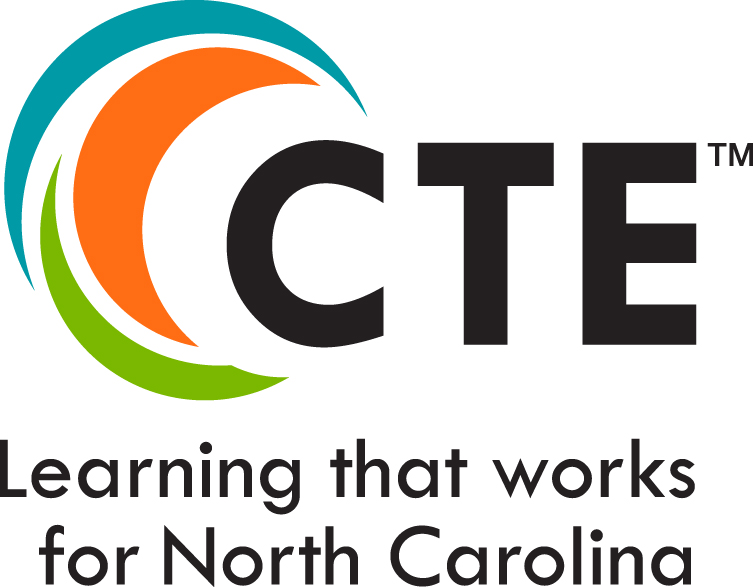 Justin Snyder
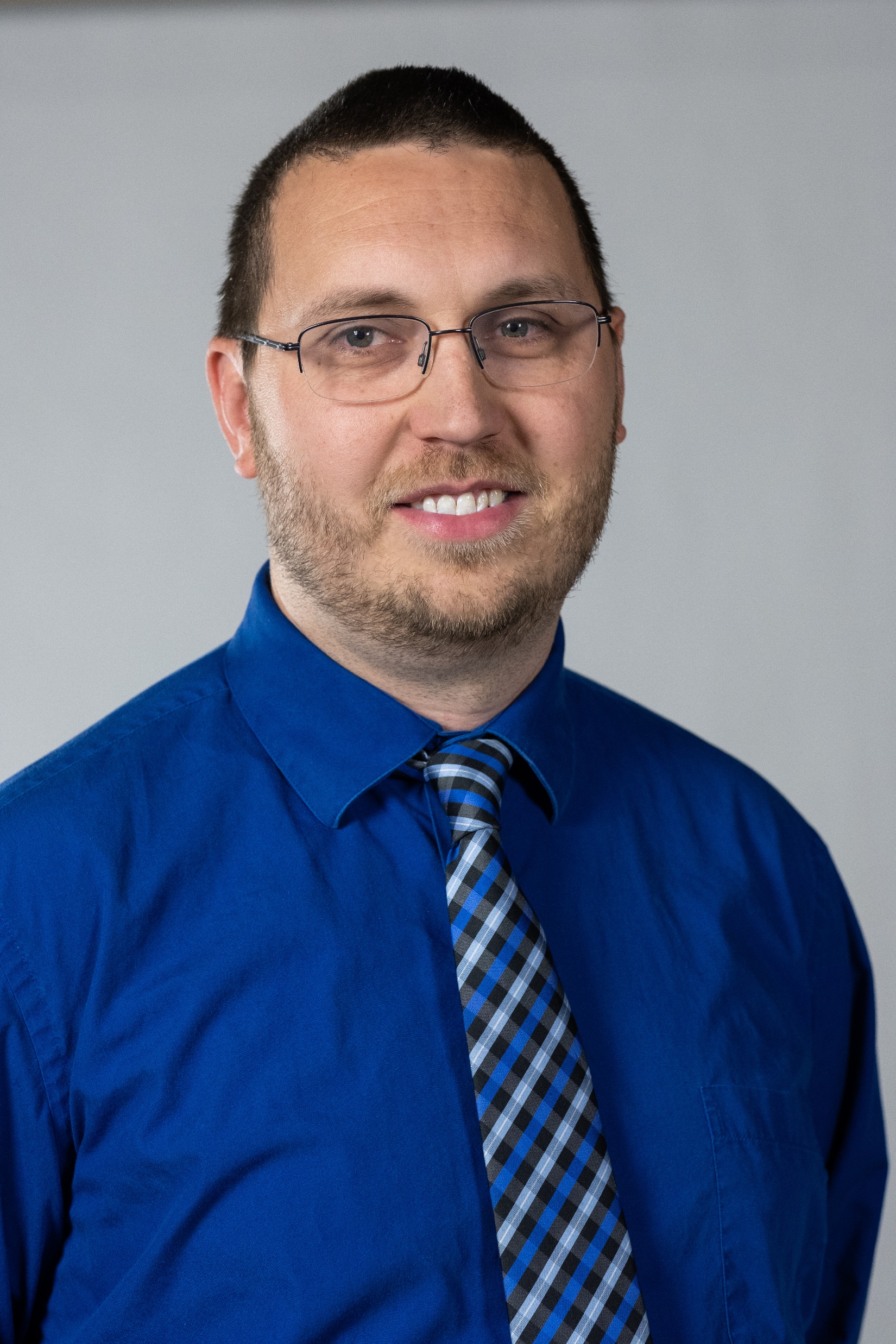 Dean of Industrial Technologies​
Alamance Community College​
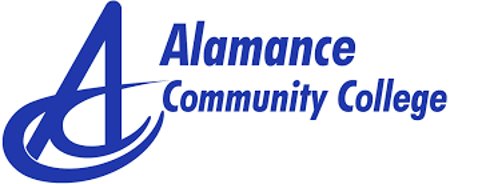 [Speaker Notes: Justin Snyder 
Justin.Snyder@alamancecc.edu
336-506-4279]
Alamance Community College
Sample
Industry Work Session
Agenda
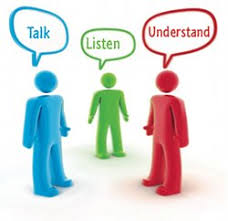 Meeting Objectives
Introductions
Progam Overview
Community College Flexibility
Industry Discussion 
Next Steps
Objectives
Strengthen Industry Alignment 
Develop/Strengthen Partnerships
Create New Opportunities 
Listen
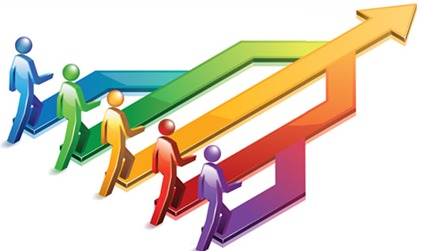 Introductions
Name
Company 
What do you hope to take away from today’s session?
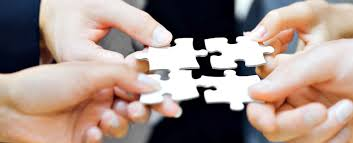 Program Overview
The Culinary Arts Program provides students with the education and training necessary to assume positions in a variety of food service settings including fine dining, full-service restaurants, clubs, hotels, bakeries, health care facilities, resorts and catering operations. The culinary arts curriculum is accredited by the American Culinary Federation, which goes beyond the state guidelines for culinary education.  Upon graduation students are eligible for their first level of culinary certification, “Certified Culinarian” CC.
Community College Flexibility
Scheduling 
Curriculum (Credit)
	Associate Degree, Diplomas, Certificates
	Career and College Promise 
Continuing Education/Workforce Development (Non-Credit)
Apprenticeship
Work Based Learning
Customized Training
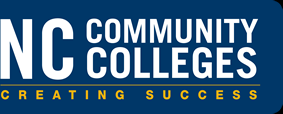 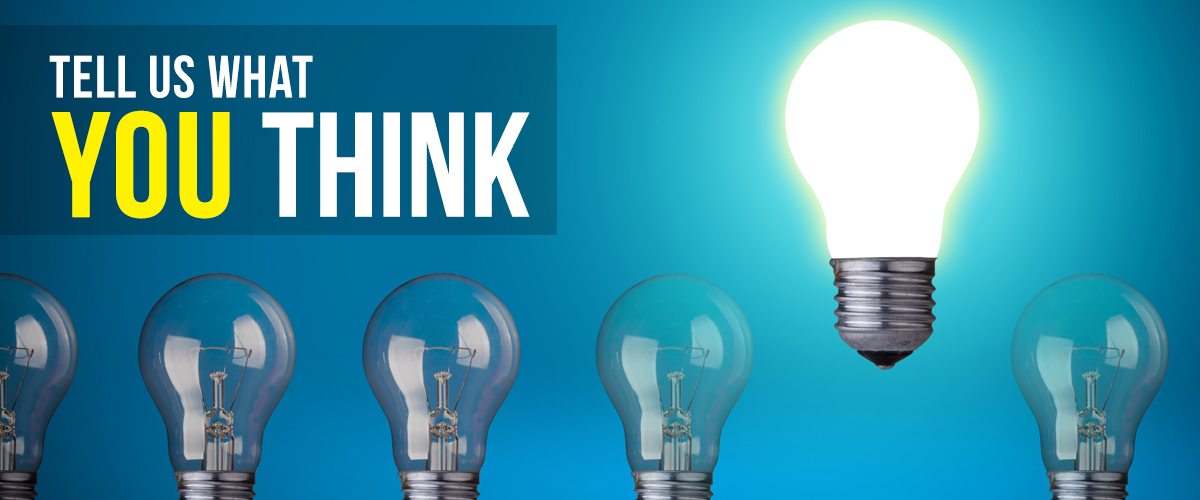 What types of positions does your company typically hire?
[Speaker Notes: Programmers?  Operators, etc?
Think outside of CIM and the industrial Division? Business, Accounting IT, etc.

Howm many people do you typically hire per year?  Full Time or Part Time?]
What are the three most important non-industry specifc skills you want in a employee?
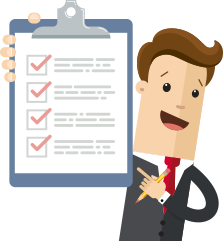 What should an ACC graduate offer your business?
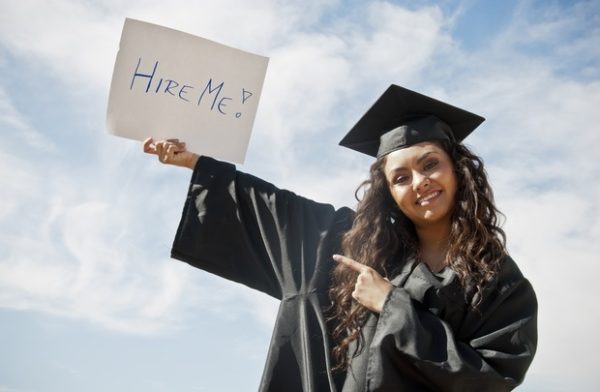 [Speaker Notes: What skills should they  show up to the company with?
Specific processes should they know?
Should they be required to take  basic Welding, AUTO CAD, etc?]
How important is it to train your incumbent workers?
[Speaker Notes: What types of skills do they need?
Long term vs Short Term training?
Moring, Afternoon , Night?  
Your place or ours?]
Recruitment
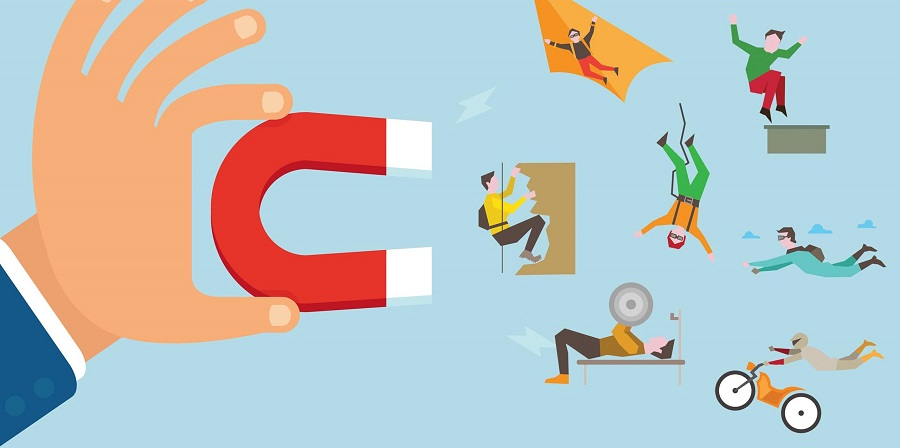 [Speaker Notes: What would make our students more attractive?  
How can we get you to use ACC more?
Have you registered with our Career Services?  
Linkedin?]
Certification: Yes or No?
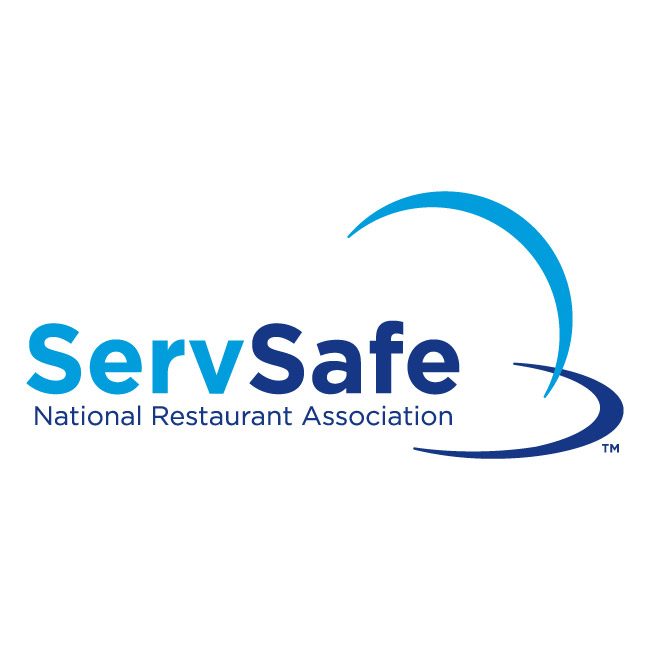 Certified Culinarian
Accreditation:
Valuable or Not?
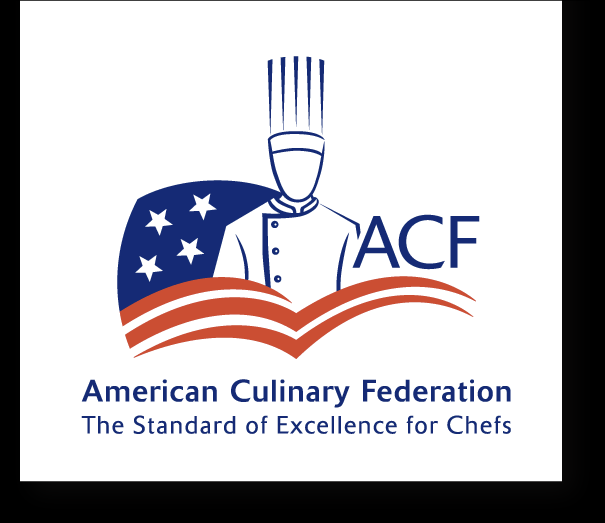 [Speaker Notes: Does it make change your opinion of us?  Better or no different?
Important  for Parents in recruitment?]
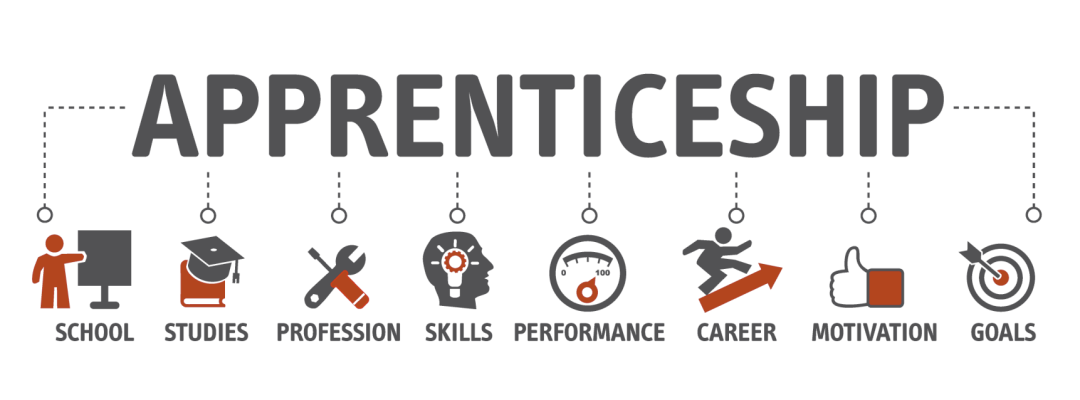 [Speaker Notes: Would you be interested in another conversation about apprenticeship? 
Do you see value in this?]
Should the culinary program place a greater emphasis on production?
[Speaker Notes: Is it important for a student to be exposed to them all?  
Or focus more time on one or two?]
How should ACC _______ set ourselves apart from others?
[Speaker Notes: We currently have …..
Should we have a mixture of manufacturers to train our students on?]
What type of equipment do we need to be training our students on?
Thoughts on Proposed Programs
How can we partner to support each other?
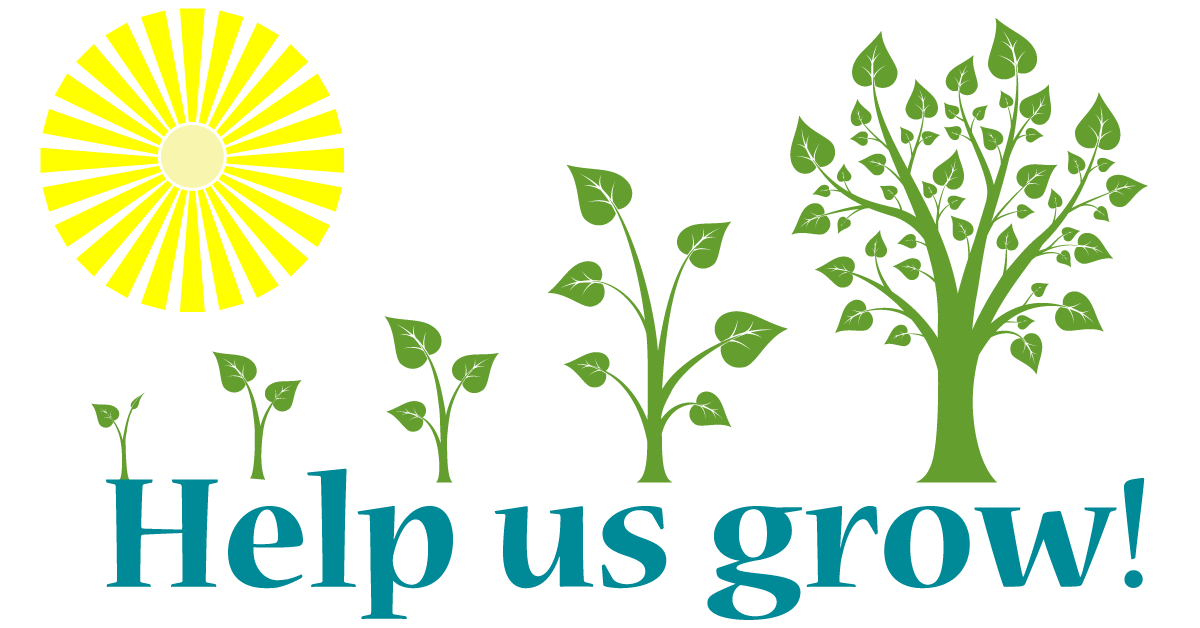 [Speaker Notes: Work Based Learning?  
Interviews for students?
Shop Tours?  
Scholarships for students?
Helping with recruitment?]
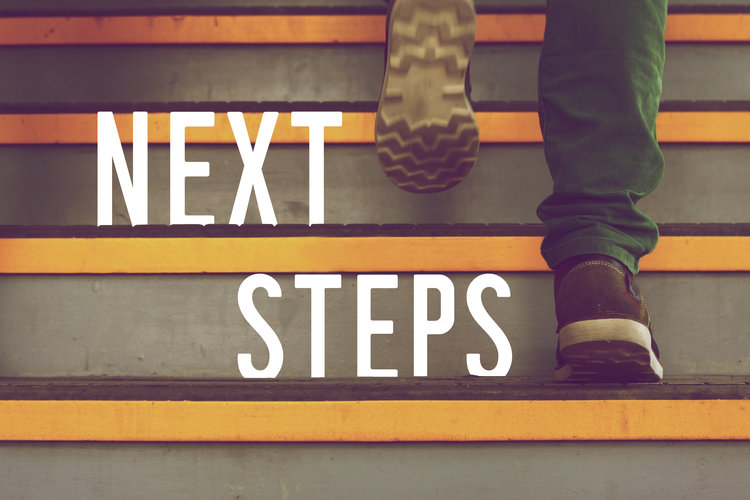 Next Steps
Rob Holsten
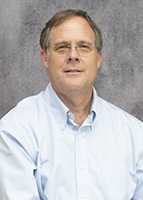 Vice President of Academic Affairs
Wilson Community College
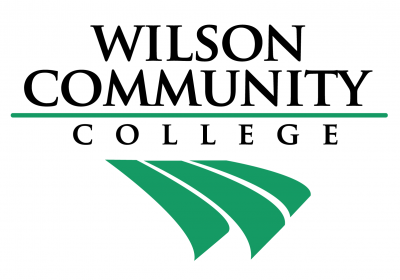 Advisory Committee Meeting Guide

Wilson Community College developed guidelines to provide a structure for Advisory Committee meeting that ensure appropriate information is shared and received to guide the CLNA development.
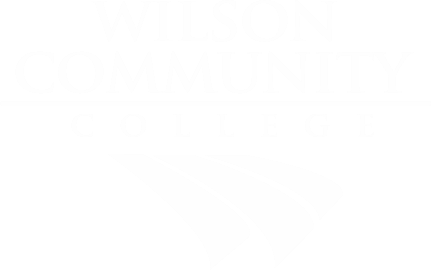 Advisory Committee Meeting Guide
 
 
Introductions

Advisory Committee Purpose (Stakeholder engagement to ensure quality programming that meets the needs of students and employers)
Advisory Committee Meeting Guide  - Continued
 
 3.   Program Information  
Program Description/Program of Study
Faculty Overview
Student Population Overview
Equipment/Technology
Facilities
Advisory Committee Meeting Guide - Continued 
 
 
4. Program Data
Enrollment/FTE
Program/Course Success Data
Graduates
Certifications/Licensures

5. Local/Regional Labor Market Needs
Labor Market Demands/Projections
Graduate Employment Data
Work-Based Learning
Advisory Committee Meeting Guide - Continued 

 
 
6. Marketing/Recruitment

7. Discussion Topics
What gaps exist in each area?
What is needed to address these gaps?
What other issues need to be addressed?
What changes should be considered for the program?
What can WCC do to better meet workforce needs?
What additional stakeholders should be included?  Perkins V guidance.
Starting the CLNA Assessment Process
Determine Goals
Justify Programs Selected 
Increase students earning industry certifications 
Strengthen industry advisory board engagement 
Close Equity Gaps 
Identify Stakeholders and Leadership. Team 
Build a stronger pathway system between  education, workforce and Community Leaders
Make a plan for seeking feedback 
Industry Advisory Boards may provide feedback
Convene regularly 
Broaden advisory group membership 
Gather and Develop the materials
Disaggregated student performance data
Student Surveys 
Program Evaluations
Review Data, Programs, Labor Market
1. Student Performance
How are students performing, where are the gaps 
Aggregate and disaggregated the federal accountability measures 
Focus Groups, Evaluation Team…
2. Size, Scope, Quality 
Sufficient Programs to meet the need 
9-14 Vertically aligned education course work 
Quality of Delivery -  Student Outcomes
3. Labor Market Alignment 
Programs of Study offered meet the and Long and Short term need of employees 
Focus on high skill, high wage, in-demand occupations 
Feedback from Advisory committee
SREB Pathway Review, College and Career Pathway Framework, Essential Elements of Pathway Quality, CTE POS Framework
Review 9-14 Programs of Study, Faculty Skills
4. Implementing Programs of Study 
Challenging State Academic Standards
Addressing Academic, Technical, and Employability Skills  
Aligned with Needs of Industries in the economy
From all aspects of industry to occupation specific instruction
Attainment of Recognized  postsecondary credential 
5. Recruitment, Retention, and Training of CTE Educators 
College Professional Development Plan 
Mentoring 
Faculty Skills aligned with program needs and student learning outcomes
Serve Special Populations Enrolled in CTE
6. Improving Equity and Access 
Equal access for CTE Programs – Review Student participation data
Discuss Strategies to overcome barriers 
Assistance in meeting College levels of performance 
Program Delivery with accommodations, modifications, support services 
Prepare for High Skill, High wage, in-demand industry sectors
Focus on INDIVIDUALS:
Disabilities; Economic Disadvantaged; 
Preparing for non-traditional jobs; Single Parents 
Out of workforce; English learners; 
Homeless, Youth in Foster Care, Youth with parents in military.
State Follow Up with Colleges
Key Questions: 

Outline how you implemented these sections

What partners/stakeholders were involved in the process?

What were the initial findings?
Pell and BIA - Update
E-mail will be sent to you, Chief Financial Officer, and President totaling your CTE Participants with Pell Grants 

Complete the form by identifying the number of students in 2020-21 who…
Are recipients of assistance from the Bureau of Indian Affairs; and
Are enrolled in curriculum CTE programs and have attempted at least one CTE course; and 
Are not receiving a Pell grant.
Do you have documents overdue?
2nd Quarter Plan Update
XDBR as of December 31, 2021
Semi-annual time certifications – only due if you have employees paid with Perkins funds
Local Articulated Course List
Pathways
Please contact your CTE Coordinator if you need assistance
Upcoming Spring Perkins Workshop
Perkins 101  2-3 Hours 
	Highlighting history and operational procedures 
	Includes the Perkins V Act and EDGAR 

Annual Meeting 2-3 Hours 
Procedures for Applying for Funding for 2022-23
Procedures for managing the grant

Consider the benefits of In-Person Meeting vs. Virtual Meeting
Perkins 101 Workshop and Annual Meeting
Three options: (There will be a vote after we review these)
Regionally one day in-person: from 9am-3pm Wednesday, April 13 East – Johnston CC (Smithfield)Tuesday, April 19 West – Western Piedmont CC (Morganton)
Virtually: Perkins 101 Workshop: Wednesday, April 13 from 9am-12pmAnnual Meeting: Tuesday, April 19 from 9am-12pm
In-Person with SkillsUSA: Koury Center, Greensboro 101 Workshop: April 27 1-4pmAnnual Meeting: April 28, 9-12, then you’re free if you wish to attend the SkillsUSA Post-secondary competition and awards ceremony at the convention center
Leadership Projects
Current Projects
Proposed
Cyber Security
Apple Swift
Success Coach training with Student Services
BLET Curriculum Development
Distance Learning meetings
Career Clusters Guide
Addressing gaps in Equity and other statewide CLNA identified gaps
Marketing CTE
CORD
SkillsUSA-NC
EDU Curriculum Alignment Project
ABLR Disability Inclusion Project
Other Ideas?
Performance Partnership Webinars
February 17 3-4pm: Promising Practices to Close Dual Enrollment Access Gaps
March 17 3-4pm: Promising Practices for Minority Student Recruitment
April 14 3-4pm: Promising Practices to Close Equity Gaps Associated with Student Completion
June 16 3-4pm: Personas Project: Personifying Student Data to Improve Performance

For descriptions and registration see flyer uploaded on NCPerkins.org/presentations for this Perkins Update February 8, 2022
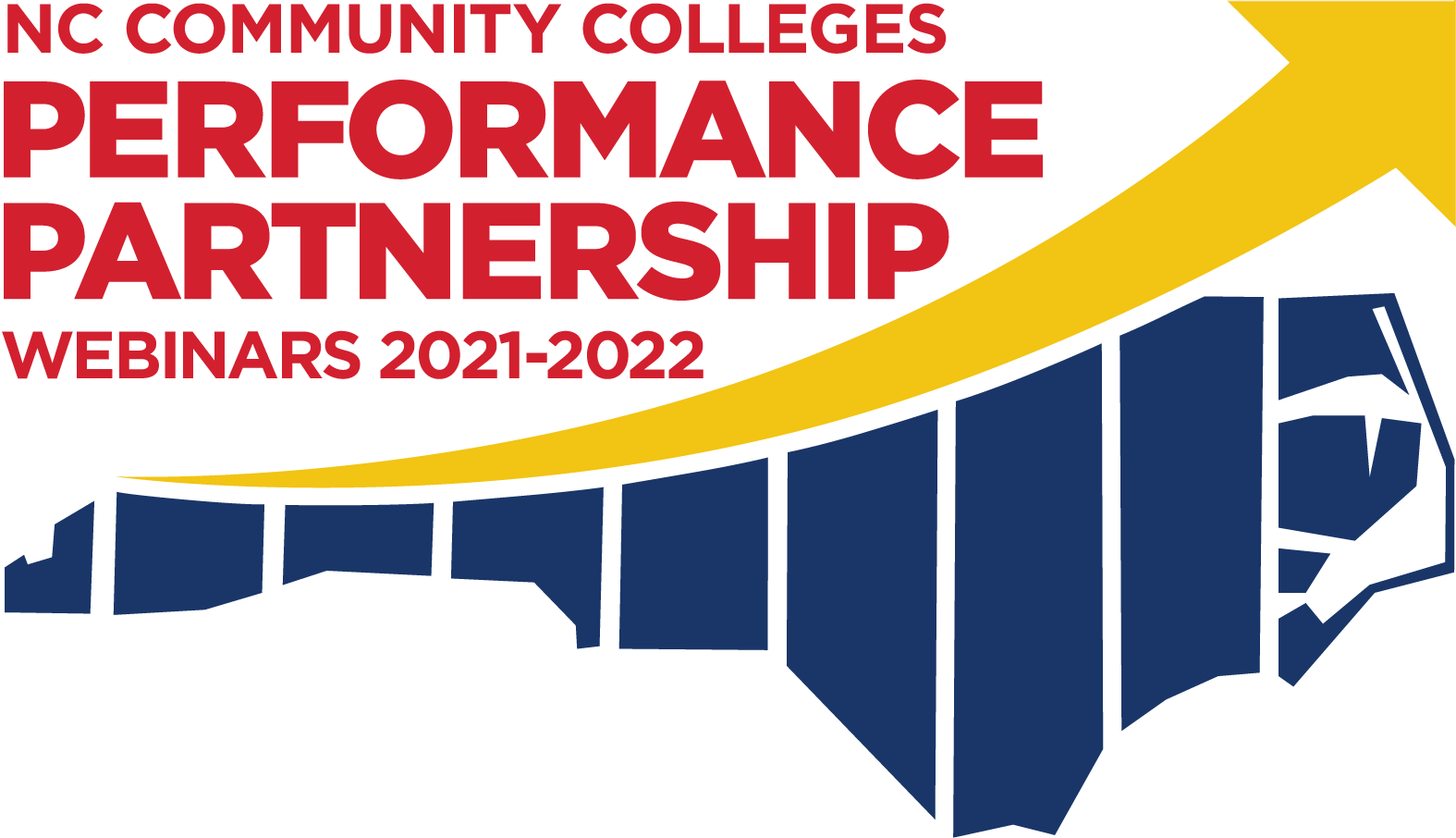 Professional Learning Opportunity
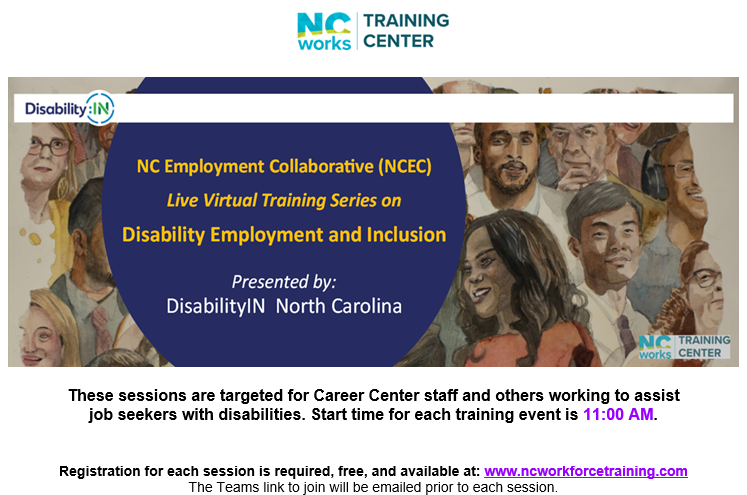 [Speaker Notes: www.ncworkforcetraining.com]
Dates and Topics
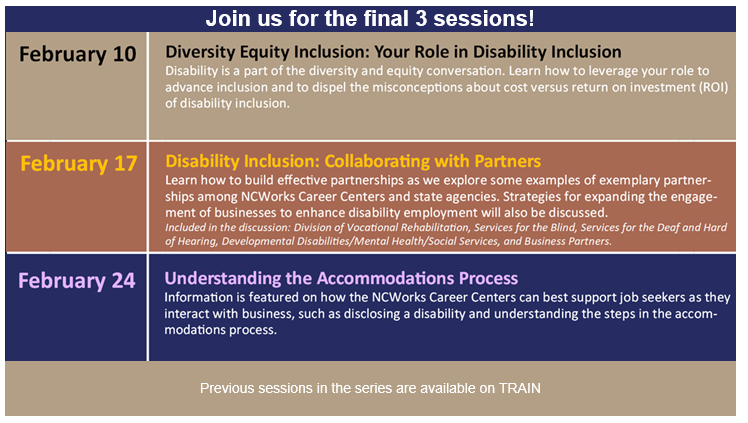 NACTEi Spring Conference
https://nactei.org/conference/






May 9th is a preconference with Brustein and Manasevit on EDGAR. This is a separate registration & fee www.bruman.com
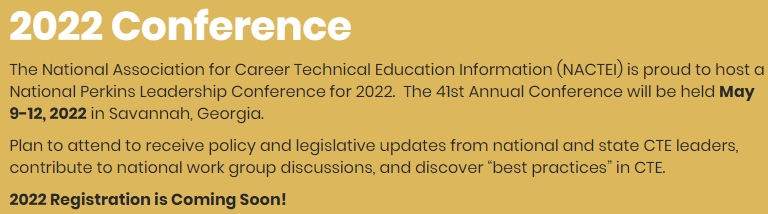 We encourage you to present a best practice!
https://nactei.org/presenters/
Perkins Monthly Updates
2nd Tuesday of the month (not December) from 9-10 am
Next update is March 8, 2022
Registration link https://www.ncperkins.org/presentations/
Attendance (or viewing the recording within 30 days) is recorded on monitoring rubric. Recording may be found at same link as registration.
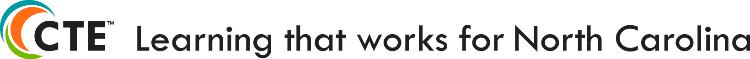 [Speaker Notes: Register now and let the system remind you.]
Raising the Awareness of Career Pathways Webinars
3rd Wednesday of the month from 9-10am
Next webinar is February 16, 2022
Come explore careers in Veterinary Medical Technology
  
Registration link: https://www.ncperkins.org/presentations/
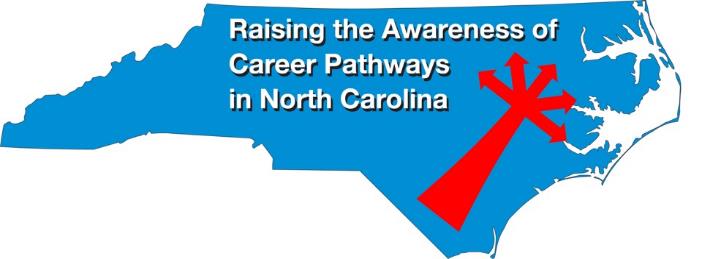 NC*NET
NC-NET (NC Network for Excellence in Teaching) Professional learning in partnership with CORD 
www.nc-net.info 
Offerings:
NC Academy - facilitator-led online courses for faculty, upcoming offering on Curriculum Development for Integrated Instruction. Enrollment begins February 19th. 
Self-Paced Professional Development: Teaching Contextually, Teaching Employability Skills, Adjunct Faculty Roadmap, and Exploring Stackable Credentials 
Online instructor resources
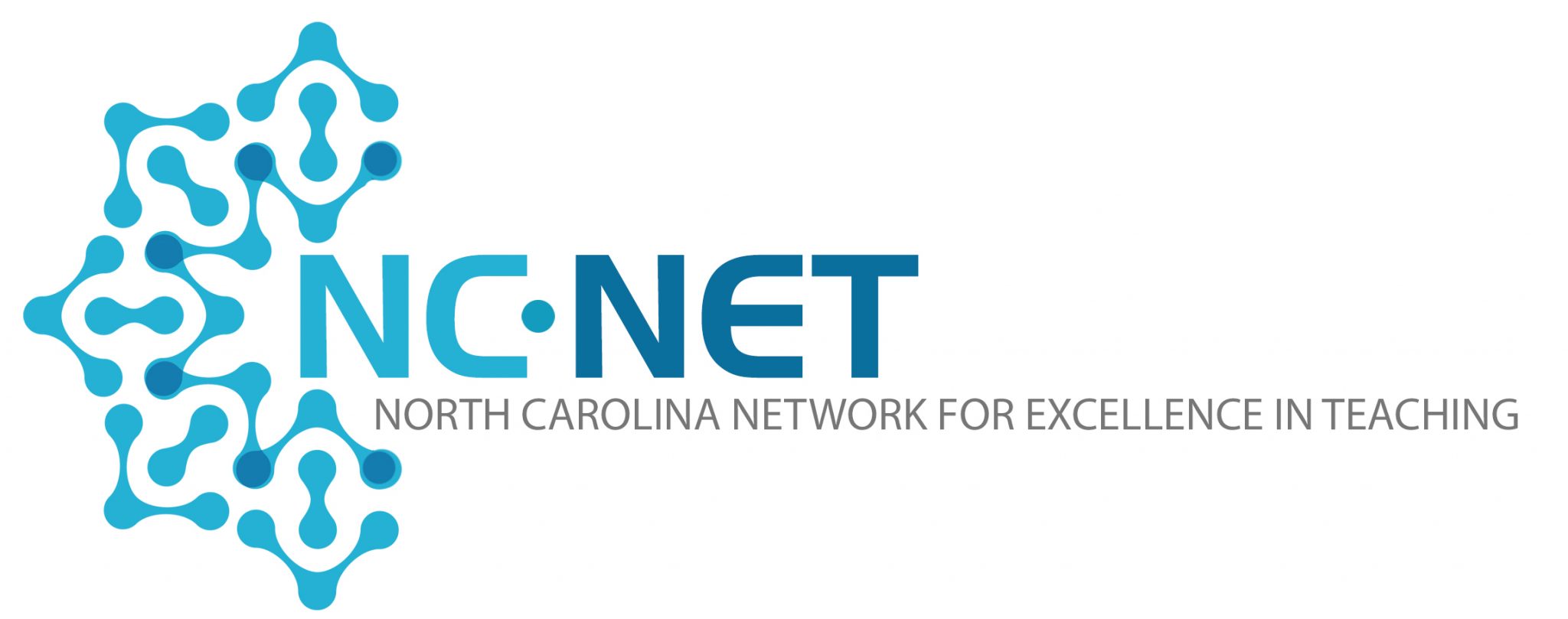 [Speaker Notes: https://www.ncperkins.org/presentations/]
Promising Practice Video 2021
Pitt-Martin Community College Consortium
Pitt CC: Quality Matters building better online courses program
Martin CC: Career exploration during the pandemic

https://www.ncperkins.org/video/video.php?v=Pitt-Martin-2021&y=2021 

See all the videos:
https://www.ncperkins.org/video/
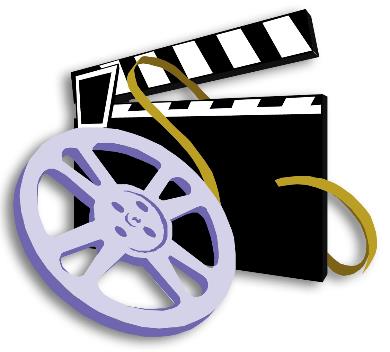 [Speaker Notes: Stop video at 3:55

August 2021
Wilson
Wilkes

September 2021
Wayne
Vance-Granville

October 2021
Stanly
Southeastern

November 2021
South Piedmont
Rowan-Cabarrus

January 2022
Rockingham
Robeson

February 2022
Pitt-Martin
Pamlico

March 2022
Nash
Mayland

April 2022
Lenoir
Johnston

May 2022
James_Sprunt
Halifax

Gaston
Forsyth
Fayetteville
Edgecombe
Durham
Davidson
Craven
Coastal_Carolina
Central_Piedmont
Carteret
Cape_Fear
Caldwell
Brunswick
Blue_Ridge
Beaufort
AB_Tech]
Technical assistance is available
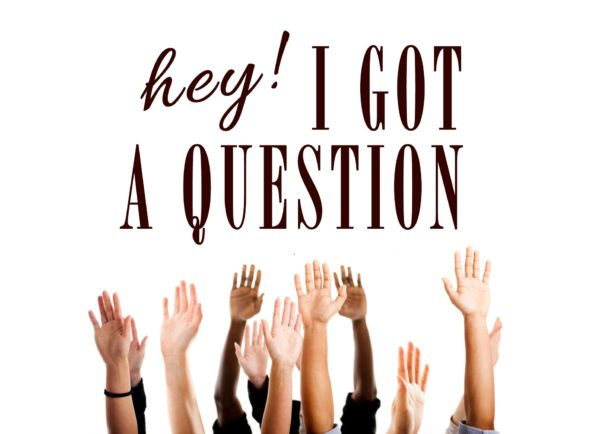 We are here to help! 

Team Perkins is available by phone, email, TEAMS, or in-person
Perkins/CTE Team
Dr. Bob Witchger	Director, Career & Technical Education	WitchgerB@nccommunitycolleges.edu	919-807-7126
Patti Coultas	Coordinator, Career & Technical Education	CoultasP@nccommunitycolleges.edu	919-807-7130
Chris Droessler	Coordinator, Career & Technical Education	DroesslerC@nccommunitycolleges.edu	919-807-7068
Michelle Lair	Director, Academic Programs	LairM@nccommunitycolleges.edu	919-807-7227
Darice McDougald	CTE Administrative Assistant	McDougaldD@nccommunitycolleges.edu	919-807-7219
Dr. Mary Olvera	Coordinator, Career & Technical Education	OlveraM@nccommunitycolleges.edu	919-807-7120
Tony R. Reggi	Coordinator, Career & Technical Education	ReggiA@nccommunitycolleges.edu	919-807-7131
[Speaker Notes: http://www.ncperkins.org/course/view.php?id=6]